https://donboscoinsicilia.weebly.com
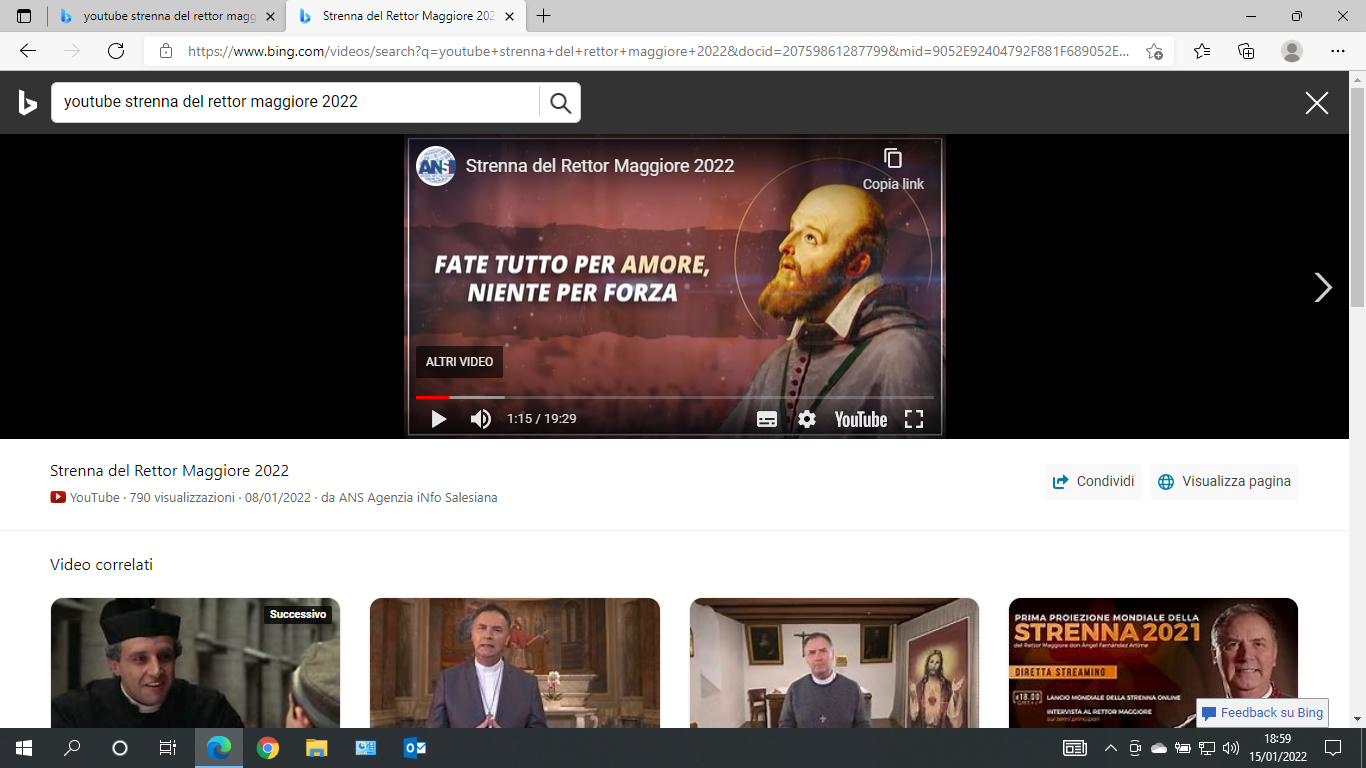 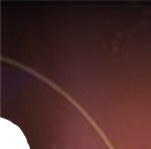 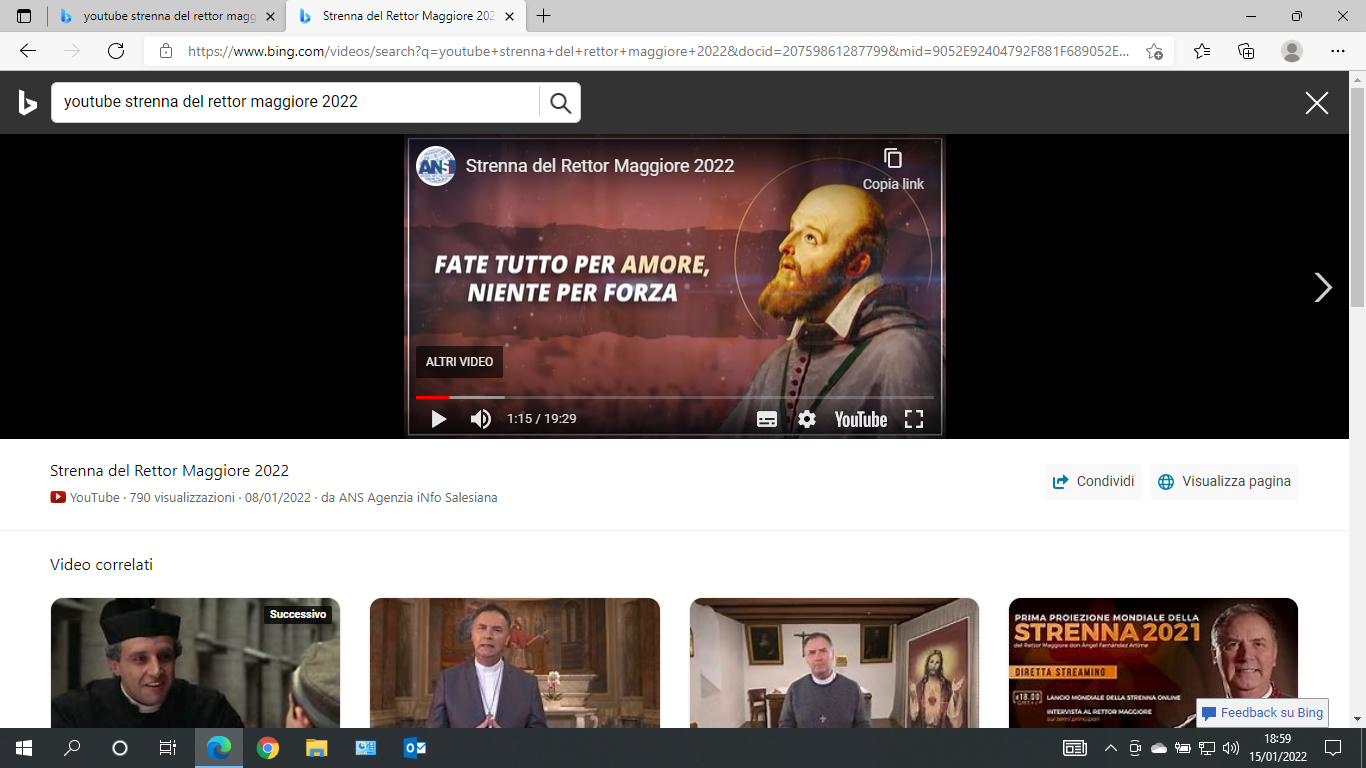 Strenna del Rettor Maggiore 2022 - Bing video
2022
PRENDI APPUNTO DI UNA FRASEDA RIPORTARE SUBITO DOPO.
FATE TUTTO PER AMORE, NIENTE PER FORZA.
STUDIA DI FARTI AMARE.
L’AMORE VERSO IL PROSSIMO VINCE OGNI RESISTENZA.
SAN FRANCESCO DI SALES
2021 - 2022
LA DEVOZIONE, 
OVVERO AMARE DIO E IL PROSSIMO.
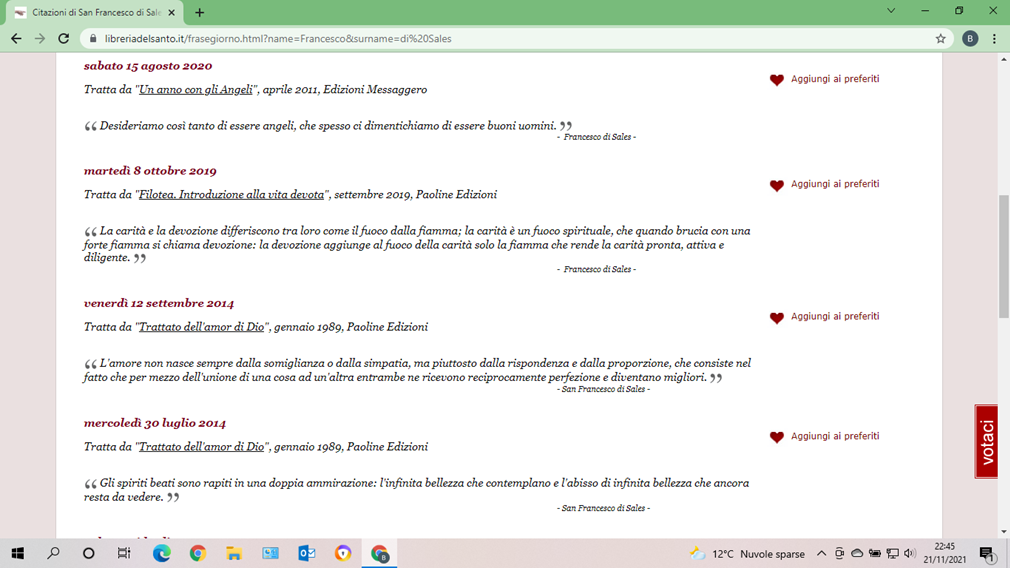 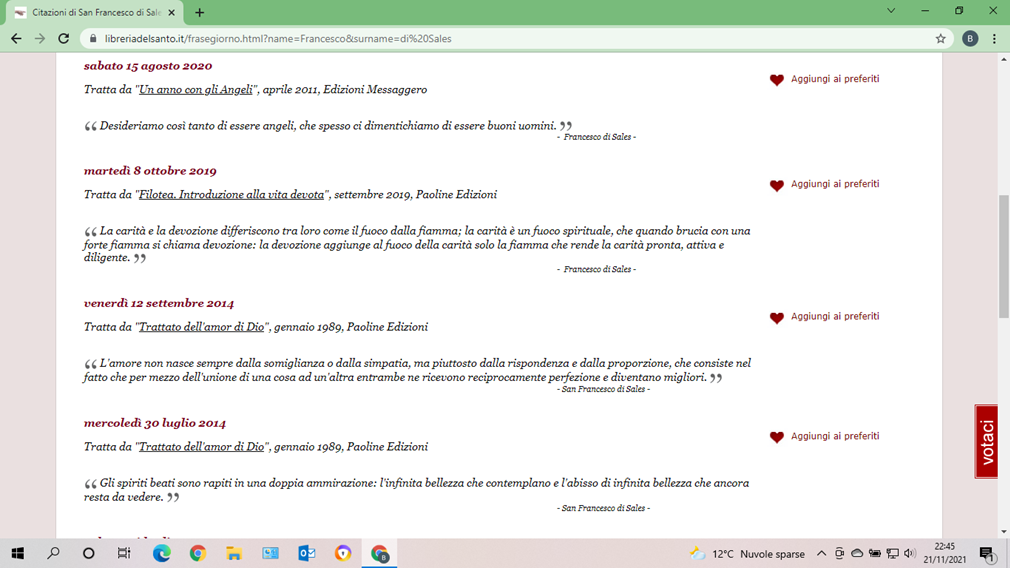 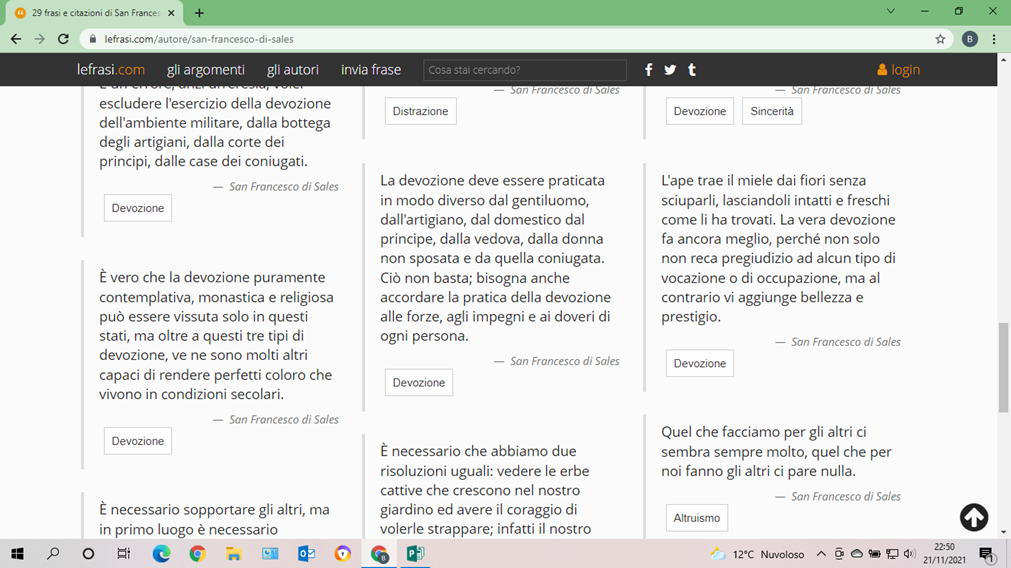 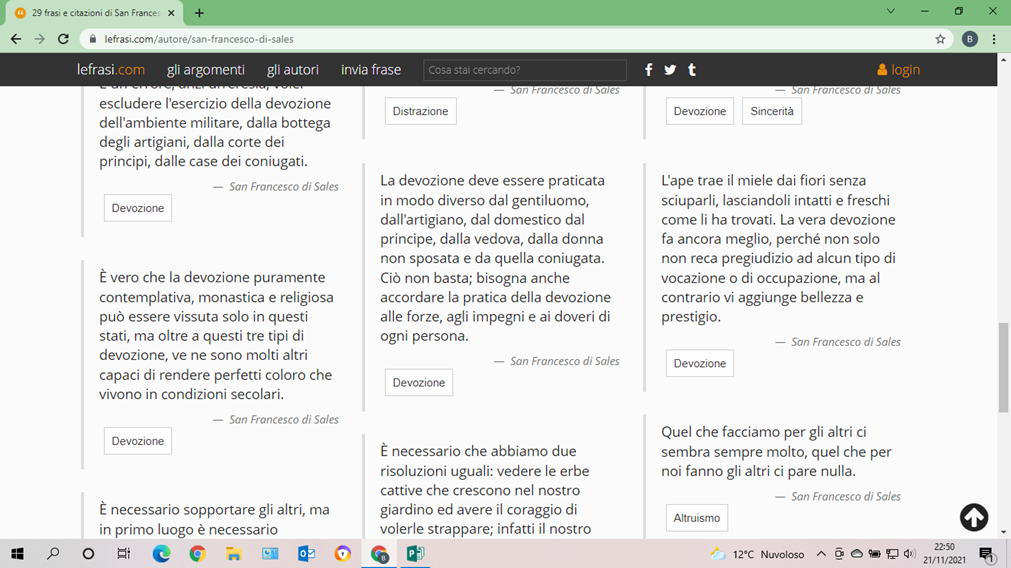 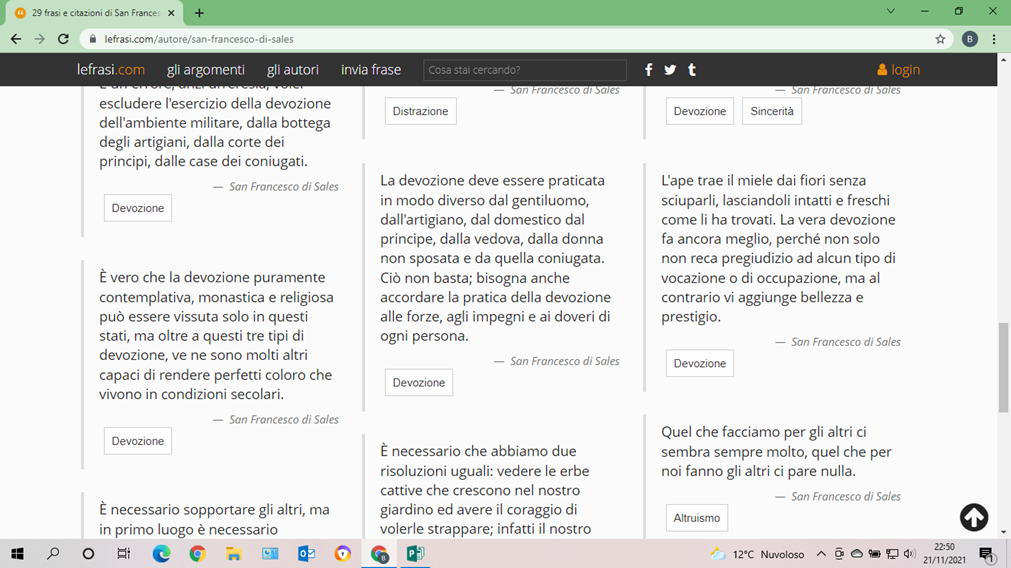 IL NOSTRO RETTOR MAGGIORE DON ANGEL FERNANDES ARTIME
Così ci scrive nel libretto della Strenna 2022:
Ciò che distingue la nostra 
FAMIGLIA SALESIANA
nelle multiformi e differenti 
società della cultura di oggi
è proprio il SISTEMA PREVENTIVO 
di Don Bosco.
Tanti sono i punti di contatto tra il
PENSIERO DI 
SAN FRANCESCO DI SALES …
E quello che Don Bosco 
scrive nelle Memorie dell’Oratorio
E più ancora nelle 
COSTITUZIONI SALESIANE:
SAN FRANCESCO DI SALES > Niente per forza. La libertà è un Dono di Dio.

   DON BOSCO > Il nostro sistema                                                   	educativo non fa appello 
   alle costrizioni.
FR. Sales > La presenza di Dio 
nel cuore dell’uomo.

DB > Ogni uomo porta 
il desiderio di Dio nel profondo 
di se stesso.
FR. Sales > L’esperienza della vita di Dio.

		DB > Un’unica esperienza di Dio 			associa educatori e giovani.
FR. Sales > Dolcezza e  				  amabilità del tratto.

DB > Viviamo con i nostri giovani 			un clima di famiglia, fiducia e 			dialogo.
5)   FR. Sales > Amore incondizionato e senza riserve.

DB > Imitando la pazienza di Dio, incontriamo i giovani al punto in cui si trova la loro libertà.
6)   FR. Sales > Necessità di una Guida Spirituale.

DB > Accompagniamo i giovani perché maturino solide convinzioni.
7)   FR. Sales > Viviamo e facciamo TUTTO PER AMORE.

DB > Rendiamo i giovani RESPONSABILI nel delicato processo di crescita della loro umanità nella fede.
DON BOSCO,
la sua ammirazione per 
San Francesco di Sales
ed il suo pensiero sulla 
DEVOZIONE.
La DEVOZIONE a 
GESU’ EUCARISTIA,
MARIA AUSILIATRICE,
SAN GIUSEPPE
ed il suo attaccamento al PAPA.
Ma anche la sua grande attenzione per
SANTA CONFESSIONE
E SANTA COMUNIONE,
PREGHIERA ATTENTA
e SERVIZIO AL PROSSIMO.
Come immagini tu personalmente la DEVOZIONE, oggi per te ?
Invece di DEVOZIONE, come la chiameresti?
Quando vai in Discoteca o semplicemente con gli amici, sei convinto che è meglio NON pensare alla DEVOZIONE ?
La DEVOZIONE, praticamente per te è, ad es., : RINGRAZIARE IL SIGNORE PER UNA BELLA GIORNATA DI SOLE ?  
E cosa aggiungeresti?